Crash course in nuclear power generation
Ruaridh Macdonald
PhD Student, Nuclear Science and Engineering (NSE)
Alumni Mentor
Who’s this guy
Ruaridh (Rory) Macdonald
PhD student in NSE (Course 22)
Undergrad at MIT (‘12); Mission 2012 student
   PhD: Nuclear weapons verification
   Masters: Toughened small, solid fuel, fluoride salt cooled reactors
   Undergrad: Fast reactor design; nuclear data; computational methods
GRT at Simmons
Plan for talk
Brief introduction to how a plant works (5 mins)
Nuclear fuel cycle (10 mins)
Thorium vs. Uranium (5 mins)

Disclaimers: Won’t present different reactor designs
                       Won’t say too much about safety / accidents
                       I may say some inaccurate things

Feel free to send me questions:
			rmacd@mit.edu
What’s Power All About?
All electricity is about making electrons move
The easiest way to do that is to spin a magnet
(Almost) All industrial power is about creating rotary motion. Normally using hot gas for a turbine
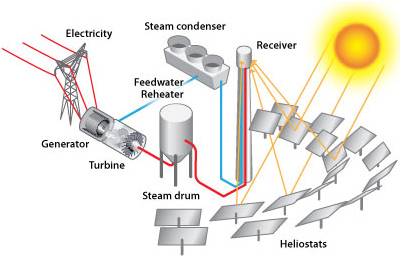 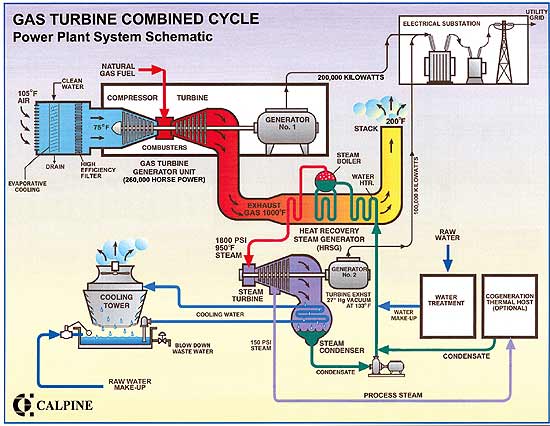 B
e-
e-
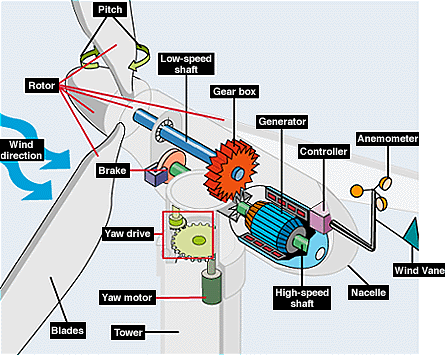 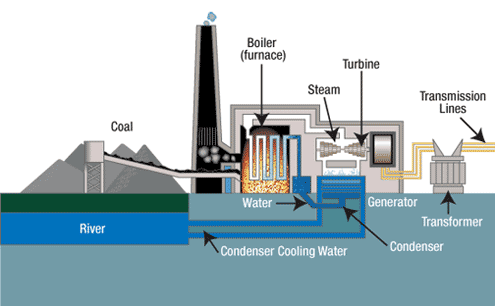 Nuclear Power Plant vs. Coal Plan
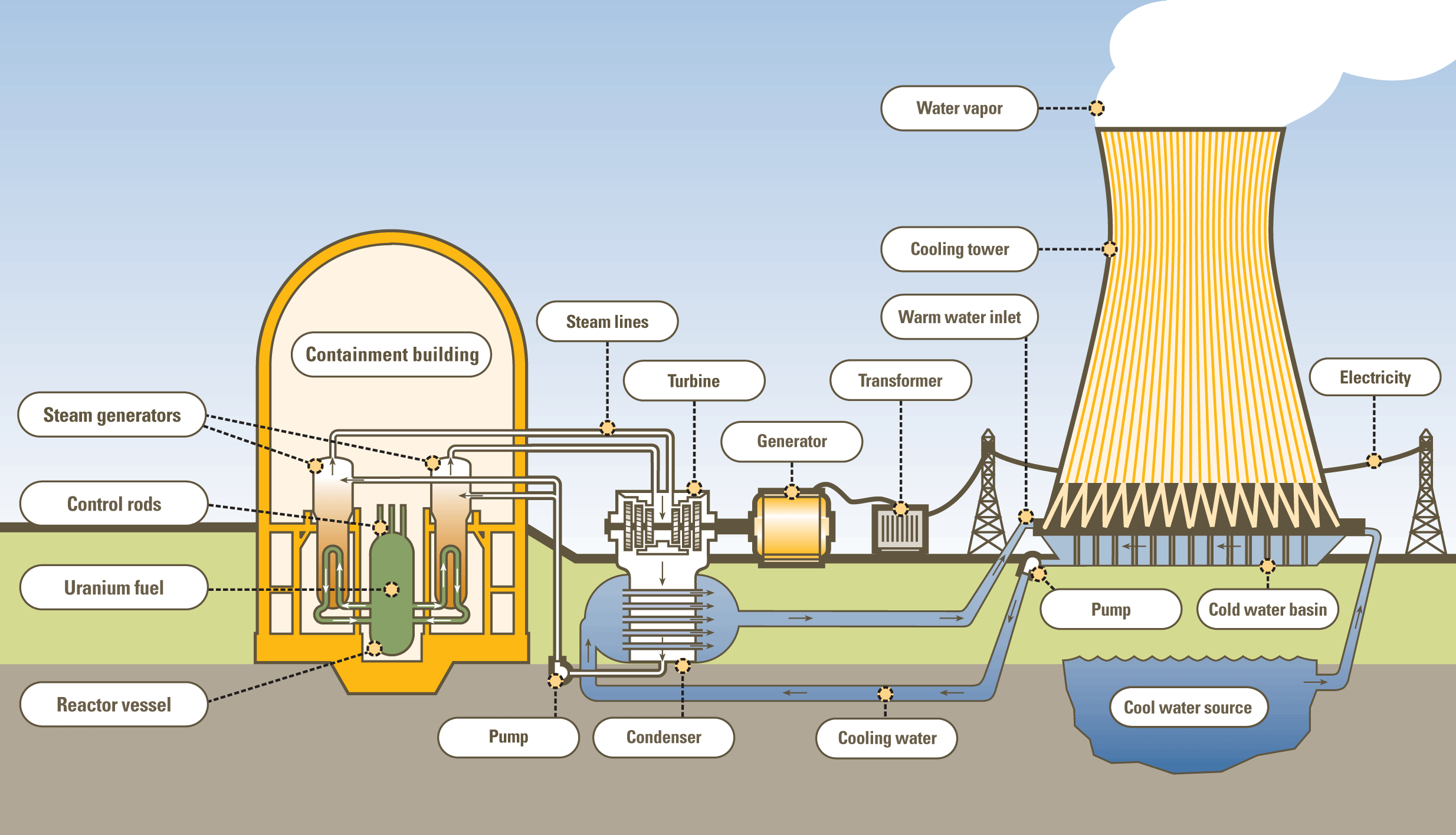 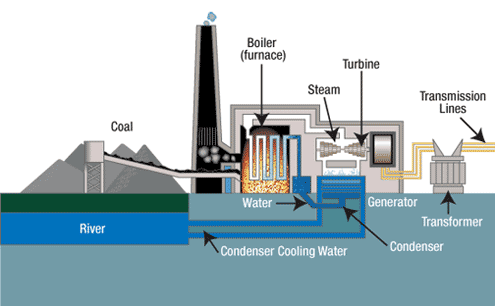 Nuclear Heat
Nuclear power generates heat from fission of heavy isotopes
	Uranium 233, 235 (238)
	Plutonium 239
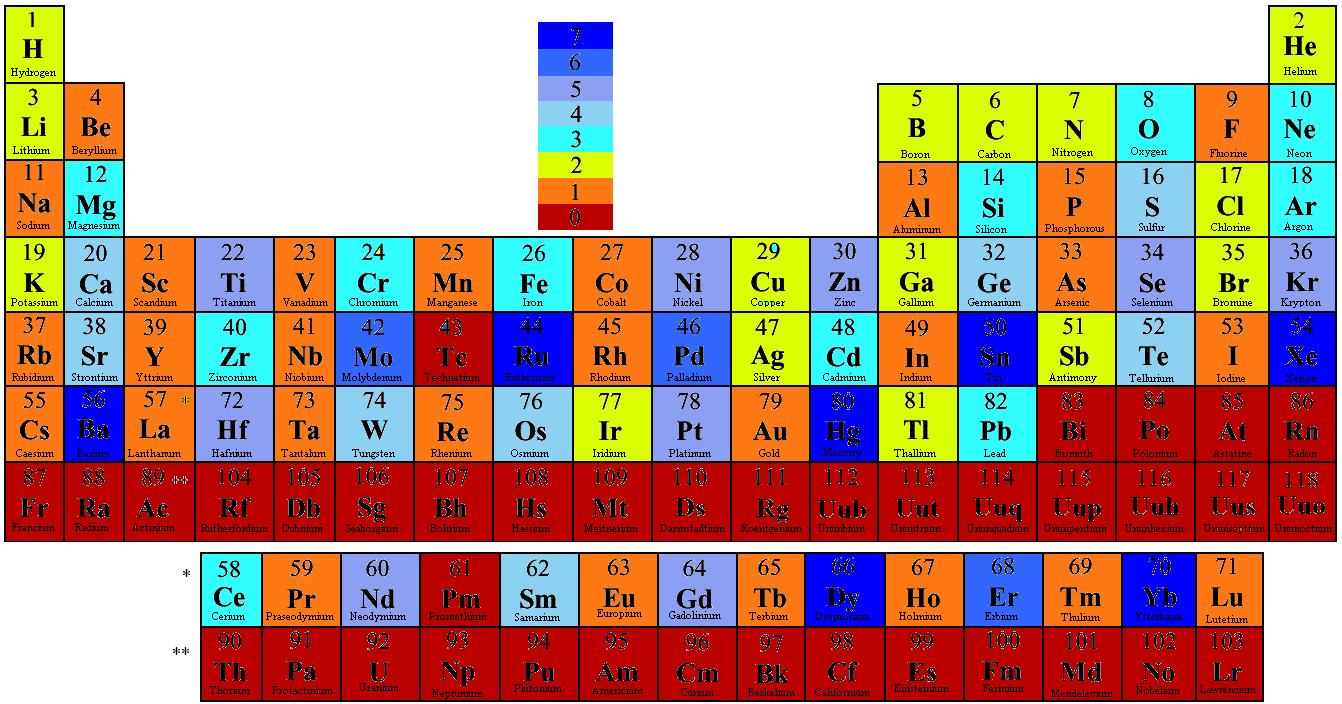 U-235
U-236*
?
?
n0
n0
x2-3
Nuclear Heat
Nuclear power generates heat from fission of heavy isotopes
	Uranium 233, 235, (238)
	Plutonium 239
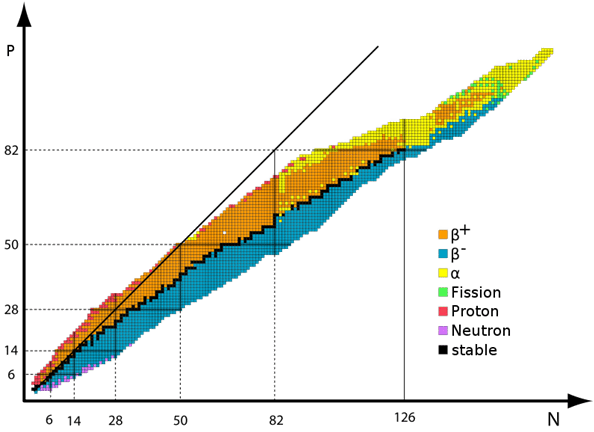 U-235
U-236*
?
?
n0
n0
x2-3
Plant Operation
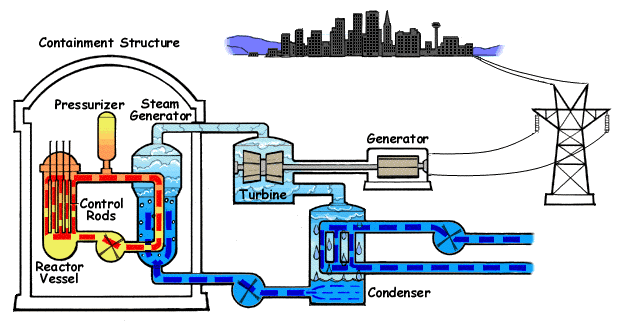 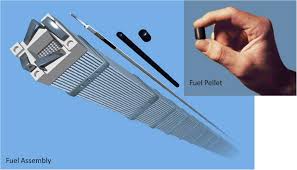 Water coolant removes heat from fuel assembly (~200 / core)
Fuel assembly made of fuel rods (~0.5 ton fuel / assembly)
Assemblies come in a variety of shapes (hex, circle, square)
Plant Operation
Multiple options exist for the coolant:
	Light water, heavy water, CO2, helium, fluoride salts, lead, sodium, organic fluids, …

In a thermal reactor, the coolant also ‘slows down’ neutrons.
	Thermal or fast reactors

Reactors are designed to be stable systems
	If you increase the power / temperature, the reactor physics will try to reduce power
	In some designs the opposite happens if you try to decrease power

Designs focus on passive safety. Makes it very difficult / expensive to change designs
	
Nuclear plants are designed for stable power (95%+ capacity factor)
	Modern plants can change output (50-100% @ 5%/min, depending on design)
Fuel Cycle Options
Once through Cycle – Store all of the fuel assembly as waste
Closed Cycle – ‘Recycle’ most of the fuel for reuse. Store the rest;
Mixed / hybrid Cycle – ‘Recycle’ some of the fuel

Choices driven by: 
Technical abilities of different nations 
   Types of reactor available
   Reprocessing tech. available
Politics of nuclear material control 
   Reprocessing isolates high purity Pu-239 for nuclear weapons
Nuclear Fuel
Natural uranium is only made of 0.71% U-235, our main fuel. The rest is U-238
	
Not all countries have uranium deposits
	It can be extracted from seawater (3.3E8 litres / kg U)

You have to enrich it after mining. 20% is legal limit. 
	Most plants use 3-5%. Most US permits are for 5%. Some reactors use nat. U

After being in the reactor the fuel will contain lots of new isotopes
	U-238, U-235, Pu-239, Pu-other - can be reused in new fuel
	Fission products - radioactive daughter particles
	Minor actinides - heavy particles created by non-fission absorption

Most of these are radioactive but to different degrees and for different amounts of time
	Different strategies for storage
Waste Storage
Immediately after use - Spent fuel pool
After 1->2 years - Interim storage
After 10+ years - Multiple options
Geological Repository
Deep borehole
On-site storage
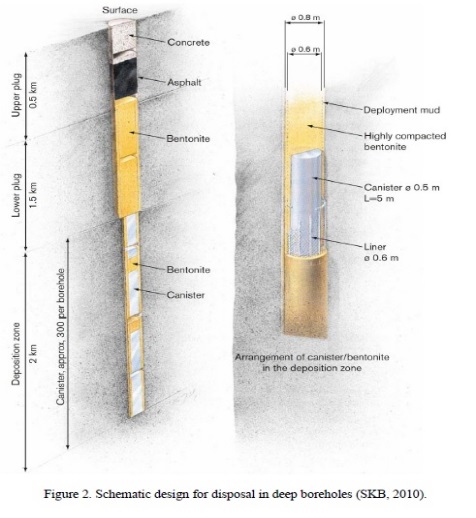 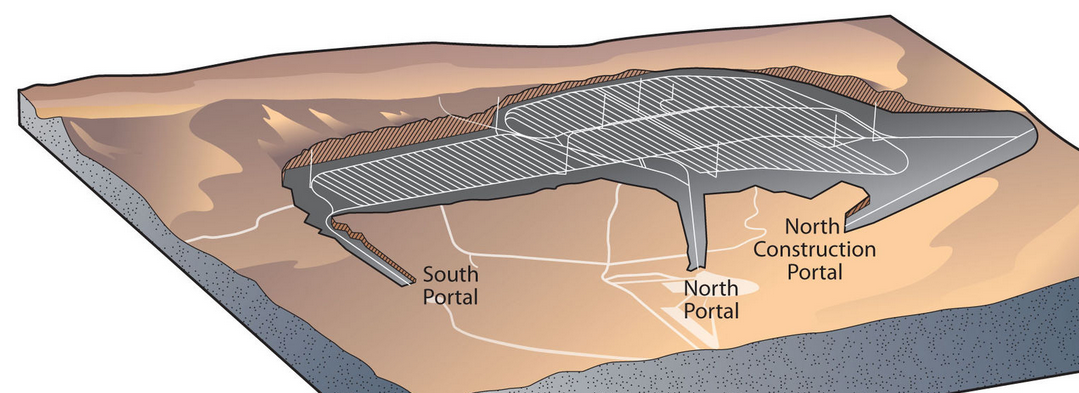 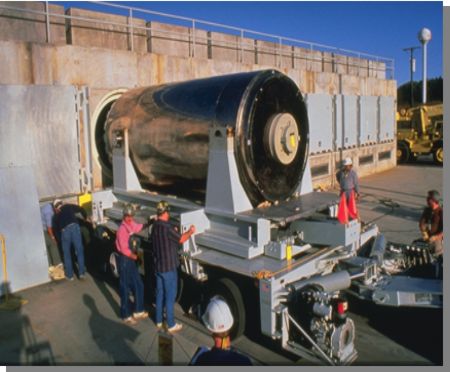 Once through
Simplest fuel cycle
Weapons material is never available
Produces the most waste
Least efficient use of fuel material
Still a good choice compared to other power sources
Politically accepted
Cheapest upfront cost
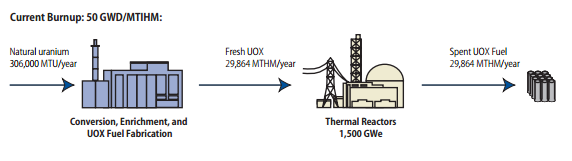 Closed Cycle
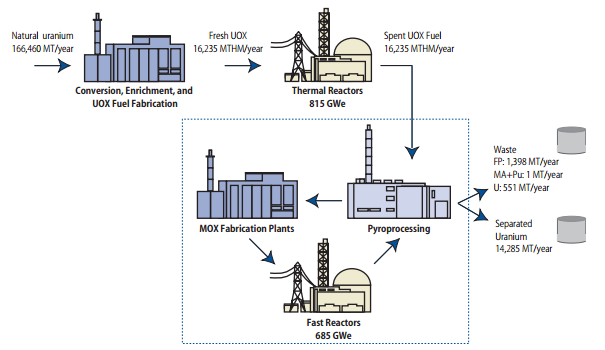 Weapons material is never isolated
Produces very little waste
Effectively unlimited fuel supply

Politically difficult
Lots of R&D $$ needed
Mixed / hybrid Cycle
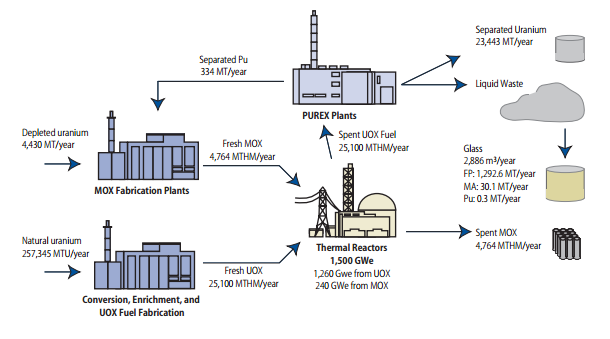 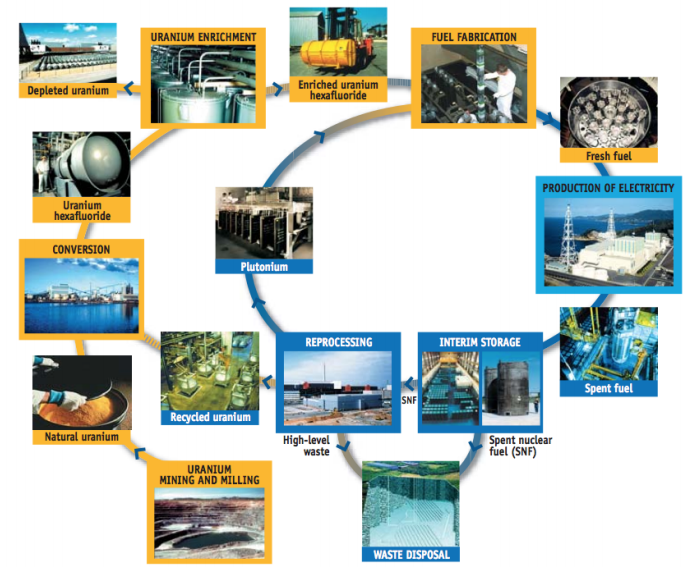 Full Cycle
Thorium
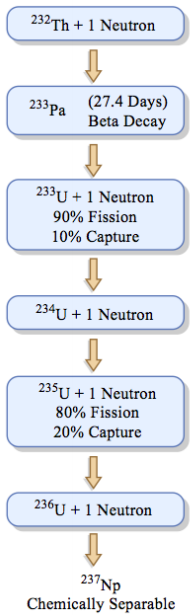 Thorium is mostly Th232
It is not fissile. It absorbs a neutron to become U233, which is fissile
	It needs another fissile material to maintain a chain reaction
It is three times more abundant than uranium in the Earth’s crust

Thorium reactors can be fast or thermal breeder reactors
	It produces the most neutrons per fission

Has higher thermal conductivity and melting point 
	Easier to run the reactor safely

Fewer minor actinides are produced
	Remaining ones have shorter half life
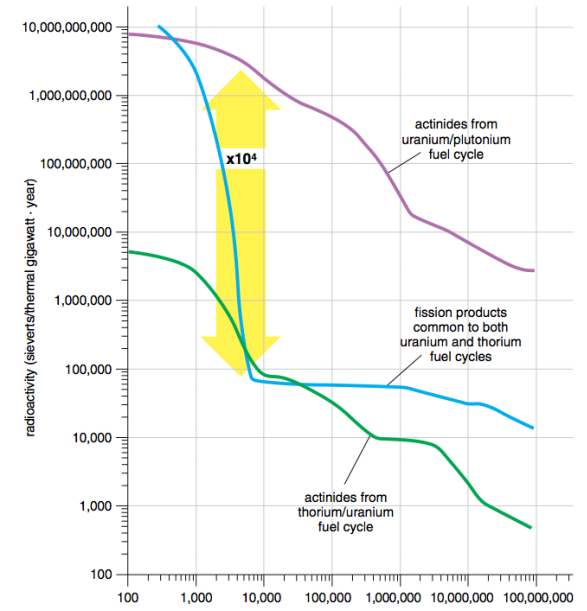 Thorium vs. Uranium
U-233 is more likely to fission when irradiated than U-235 or Pu-239
~ Prob[fission if neutron hits U-233]
~ Prob[not-fission if neutron hits U-233]
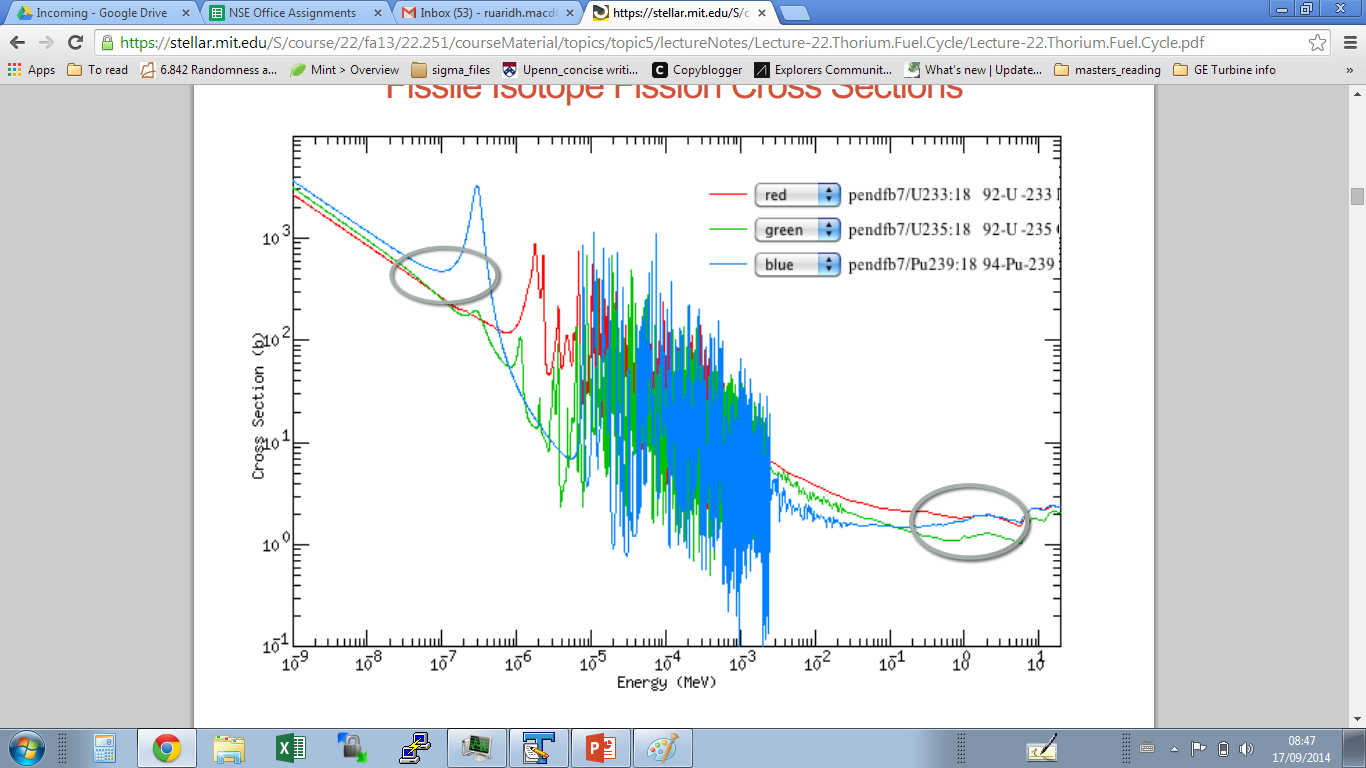 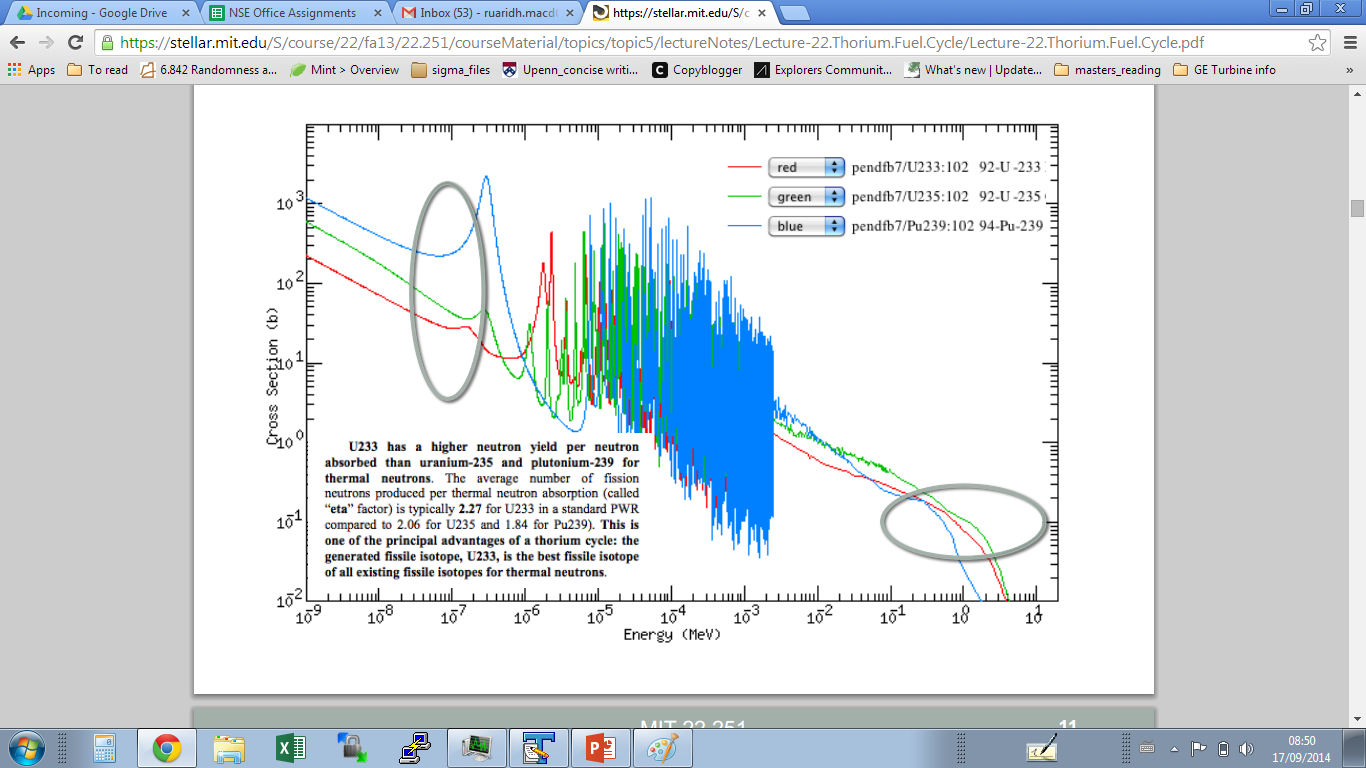 U-233
U-235
Pu239
U-233
U-235
Pu239
Incoming neutron energy (MeV)
Incoming neutron energy (MeV)
Thorium
While the waste is shorter lived, some of it posses a significant health risk
	High energy gamma radiation -> more difficult to shield
	Most of this is from U-232 daughters, originally created from Th-232
This makes it difficult to reprocess the fuel as different facilities are needed
	However, it also makes it more difficult to use Th in a weapon

Once U-233 is made, it has superior performance
	However, neutrons are needed to get there
	This requires fuel to stay in reactor for longer -> difficult with some designs
	This makes Th unappealing in a once through cycle